Климат Северной Америки
Климатообразующие факторы
Количество Солнечной радиации;
Циркуляция воздушных масс;
Характер подстилающей поверхности.
Циркуляция воздушных масс
Тропический циклон
торнадо
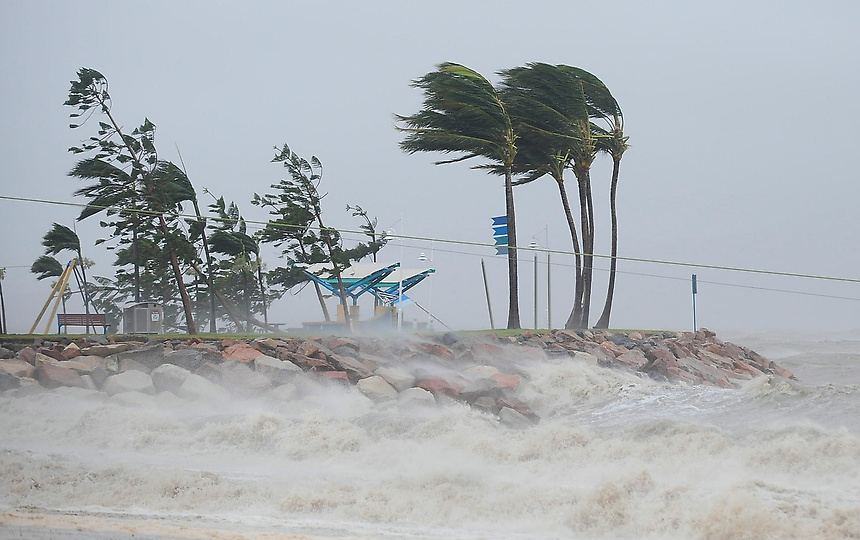 Ураган
Характер подстилающей поверхности
Климатический пояса и типы климата